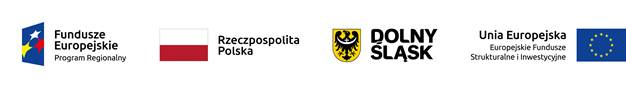 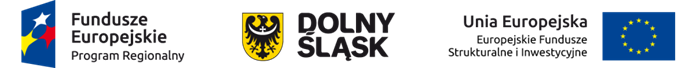 SpotkanieGrupy roboczej wspierającej prace nad przygotowaniem regionalnego programu operacyjnego dla województwa dolnośląskiego na lata 2021-2027
Wrocław, 4 sierpnia 2022
Aktualne informacje dotyczące uwag przesłanych przez Komisję Europejską do projektu programu FEDS 2021 - 2027 w zakresie CP1, CP3, CP4 EFRR, CP5 i pozostałe kwestie

Łącznie do programu FEDS 2021- 2027 zgłoszono 490 uwag:
z zakresu EFS+: 68
Z zakresu EFRR: 422

Uwagi w podziale na zakres tematyczny FEDS 2021- 2027:
Przedsiębiorstwa i innowacje: 52
Transport: 18
Infrastruktura społeczna: 30
Rozwój terytorialny: 18
Pomoc Techniczna: 20
Warunki podstawowe: 73 (uwagi o charakterze horyzontalnym - wkład do stanowiska otrzymamy z MFiPR)
Instytucje odpowiedzialne za program: 1
Partnerstwo i Komunikacja: 14 (11+3)
Stawki ryczałtowe, Dodatek 1, Dodatek 3: 10
Kwestie horyzontalne, w tym zgodność z wymogami regulacyjnymi i politycznymi: 36
Uwagi KE - klasyfikacja:


•	Uwagi planowane do uwzględnienia - 113
•	Uwagi do dyskusji, wyjaśnienia - 68
•	Uwagi z brakiem akceptacji –  16
•	Uwagi horyzontalne –  75


Ponad 66 % uwag dotyczących tematów omawianych na dzisiejszym spotkaniu jest planowanych do uwzględnienia lub wymaga dalszej dyskusji /wyjaśnień w zapisach FEDS.
Najważniejsze uwagi w podziale na zakres tematyczny FEDS 2021- 2027
Najważniejsze uwagi w podziale na zakres tematyczny FEDS 2021- 2027
Najważniejsze uwagi w podziale na zakres tematyczny FEDS 2021- 2027
Najważniejsze uwagi w podziale na zakres tematyczny FEDS 2021- 2027
Najważniejsze uwagi w podziale na zakres tematyczny FEDS 2021- 2027
Najważniejsze uwagi w podziale na zakres tematyczny FEDS 2021- 2027
Najważniejsze uwagi w podziale na zakres tematyczny FEDS 2021- 2027
Najważniejsze uwagi w podziale na zakres tematyczny FEDS 2021- 2027
Najważniejsze uwagi w podziale na zakres tematyczny FEDS 2021- 2027
Najważniejsze uwagi w podziale na zakres tematyczny FEDS 2021- 2027
Najważniejsze uwagi w podziale na zakres tematyczny FEDS 2021- 2027
Uwagi w zakresie „Warunki podstawowe” FEDS 2021- 2027 mają charakter horyzontalny.

Stanowisko w tym zakresie zostanie opracowane przez Ministerstwo Funduszy i Polityki Regionalnej, dlatego uwagi te nie będą omawiane podczas niniejszej prezentacji.
Najważniejsze uwagi w podziale na zakres tematyczny FEDS 2021- 2027
Najważniejsze uwagi w podziale na zakres tematyczny FEDS 2021- 2027
Najważniejsze uwagi w podziale na zakres tematyczny FEDS 2021- 2027
Najważniejsze uwagi w podziale na zakres tematyczny FEDS 2021- 2027
Najważniejsze uwagi w podziale na zakres tematyczny FEDS 2021- 2027
Najważniejsze uwagi w podziale na zakres tematyczny FEDS 2021- 2027
Dziękuję za uwagę!
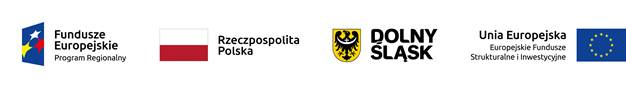